LUIGI   PIRANDELLO
Il CAMBIAMENTO

LA  FILOSOFIA  SUL  PALCO
IL   ROMANZO
UNO       NESSUNO       CENTOMILA

BASE  DEL  SUO  PENSIERO
VERITA’  ?
Nessuna verità
Tutto è precario
Il possibile è labile
IL SENSO SOSPESO
CONDIZIONE  UMANA
Incomunicabilita’

 Precarietà =  accadimenti
 
Fragilità = malattie, incidenti    

 Insicurezza = paure 
 
Solitudine  

Sono chiari quando abbiamo realizzato in coscienza la nostra inevitabile incapacità di vivere.
INCOMUNICABILITA’
Abbiamo tutti dentro un mondo di cose: ciascuno ha un suo mondo di cose! 

Ma come possiamo intenderci se nelle parole ch'io dico metto il senso e il valore delle cose come sono dentro di me; mentre chi le ascolta, inevitabilmente le assume col senso e col valore che hanno per sé: del mondo com'egli l'ha dentro? 

Crediamo di intenderci; non ci intendiamo mai!
LA  SOLITUDINE
Viviamo, senza rendercene conto, in una continua instabilità.
Siamo come in un vortice, che è un continuo cambiamento, di cui non ci rendiamo conto.
Ciò avviene con gli altri ed è difficile da gestire. 

Ma soprattutto è vero con noi stessi: non ci capiamo e non sappiamo come gestire la nostra solitudine.
i 6 PERSONAGGI della commedia da fare
Il Padre: GRAN BASTARDO e MANIPOLATORE
La Madre: VITTIMA INCONSAPEVOLE   PASSIVA
Il Figlio: VITTIMA CONSAPEVOLE   PASSIVO
La Figliastra: VITTIMA CONSAPEVOLE   RIBELLE
Il Giovinetto e la Bambina:VITTIME INCONSAPEVOLI

HANNO UN   NOME COMUNE: sono archetipi ?
LA STORIA  SURREALE
I 6 PERSONAGGI  irrompono sulla scena, mentre si svolgono le prove di un’altra opera, affermando di essere stati creati dalla fantasia di un autore che però non ha dato loro compiuta realtà artistica. 
Chiedono che la compagnia e il capocomico mettano in scena la loro tragica storia.
ESSERE  o  NESSUNO
I sei personaggi: realtà o finzione ?                   

    E’ tutta una finzione, o, meglio, una parodia?  
In verità, i nostri personaggi vanno alla ricerca della identità  loro dovuta.
E’ la disperazione del loro non essere…
SONO…BLOCCATI

perché ABBANDONATI  DAL  LORO CREATORE.
[Speaker Notes: 9]
CREATURE
Sono creature che invocano il loro Creatore:
il loro diritto di esistere.

Ecco, quindi, la probabile metafora:
Sono come gli esseri umani che cercano Dio.
Lo troveranno?  Esiste.   o    No?
Il dramma dominante è:
L’ ASSENZA
IL  TEATRO  DI  PIRANDELLO
E’ IL TEATRO DELL’ IMPOSSIBILE 
E’ “SURREALE”  (“assurdo”: Martin Esslin)
senza CATARSI... col SENSO SOSPESO... 
senza SOLUZIONE...  senza FINALE
 E’ L’IMMAGINARIO  PIU’  ARDITO
“LA FIABA”
LA FOLLIA  DELLO  SCRITTORE
SCRITTURA  e  CONTENUTO
LA  SCRITTURA
La lingua parlata dai personaggi è una novità assoluta nella letteratura del periodo: è lo svecchiamento della tradizione classica. 
La scrittura è semplice, ironica, comica: di una comicità amara. E’ comprensibile anche a coloro che si divertono soltanto, perché non colgono tutta la tragicità del contenuto.
 Ma dentro c’è una  
celata  COMPASSIONE
IL DRAMMA  UMANO
Il pensiero di Pirandello si fonda sul rapporto dialettico tra Vita e Forma. La vita, pur essendo mobile, per un destino burlone tende a calarsi in una Forma di cui restiamo prigionieri e dalla quale cerca di uscire, ma assume nuove forme senza mai trovare pace. Siamo dei pupi nelle mani di un burattinaio invisibile e capriccioso:  IL CASO = IL CAOS. 

IMBRACATI: E… NON CE NE RENDIAMO CONTO
IL  SUO  CREDO
Cristo è carità e amore. Solo dall’amore che comprende, e sa tenere il giusto mezzo fra ordine e anarchia, fra forma e vita, è risolto il conflitto. Sono lieto che nessuna autorità religiosa abbia trovato da condannare. Della mia opera nulla è all’indice. La Civiltà Cattolica ne ha parlato in tre articoli che formano  un volume, e conviene della sua perfetta ortodossia. Voglio dire che uno degli aspetti della mia opera è questo: perfetta ortodossia in quanto posizione di problemi. 
E tali problemi non comportano che una soluzione cristiana.
DOPO LA MORTE
«Morto, non mi si vesta. Mi si avvolga nudo in un lenzuolo. Niente fiori e nessun cero acceso. Carro  dei poveri. Neppure la cenere avanzi di me». 

A Pietro Mignosi, filosofo cattolico nel 1935 aveva confessato di considerarsi «uno strumento puro nelle mani di Qualcuno sopra di me e di tutti». 

E a don Giuseppe De Luca, intellettuale e sacerdote,  confidava, prima della morte, di avere «una fede in Dio, non so se vera per Lei, prete, ma fermissima; alla quale ho dovuto ubbidire e offrire dolorose rinunzie».
UN GIUDIZIO AUTOREVOLE
Cesare Musatti, il padre della psicoanalisi italiana in un saggio del 1982 “La struttura della persona in Pirandello e la Psicoanalisi” ha scritto pagine acute sui caratteri comuni tra la concezione dell’uomo espressa nelle opere di Pirandello e la psicoanalisi. 

“Posso dire che mentre leggevo o assistevo ai drammi di Pirandello mi pareva di respirare aria di psicoanalisi”.

Musatti definirà Pirandello come “un autore freudiano che non ha mai letto Freud”, ponendo l’accento, con questa affermazione, su quanto vi fosse di psicoanalisi nel genio agrigentino, in maniera latente e implicita.
PIRANDELLO   SUPERBOSECONDO   MUSATTI
Persona superba: che conosce i suoi talenti e non aspetta che gli siano riconosciuti e non li ostenta, perché è sicura di sé. In genere, coltiva il pensiero, l’arte, la conoscenza e la bontà. Non è ansiosa. Può essere un po’ critica, ma non  è vanitosa.  Non è superficiale. Anzi il contrario.    Il superbo si ama.  Se non ottiene un riconoscimento, non gliele importa niente, perché grande è la stima di sé.  E’ PROFONDO.

Persona vanitosa: leggera di carattere, che si sopravvaluta e tratta le cose serie con frivolezza e le cose frivole con più serietà che non meritino; ha vuoto interiore, ostentazione, alta opinione di sé, dei presunti meriti e doti. E ambiziosa, in ansia e sempre alla ricerca di nuove posizioni e promozioni. Il vanitoso non si ama, ma pretende amore e riconoscenza da parte degli altri.  E’ SUPERFICIALE.
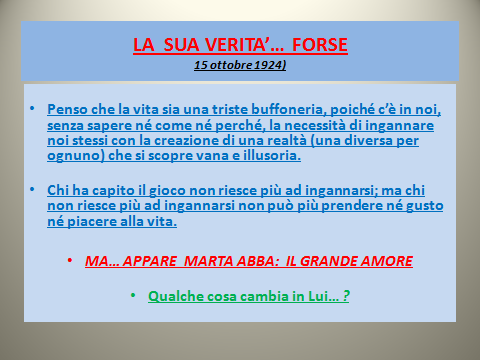 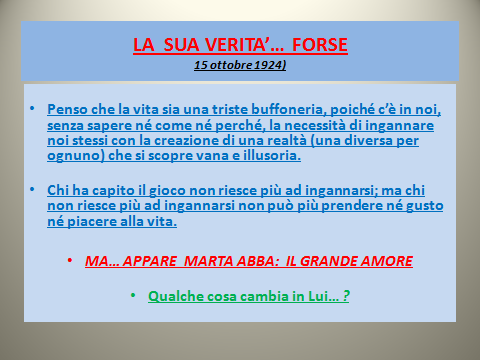